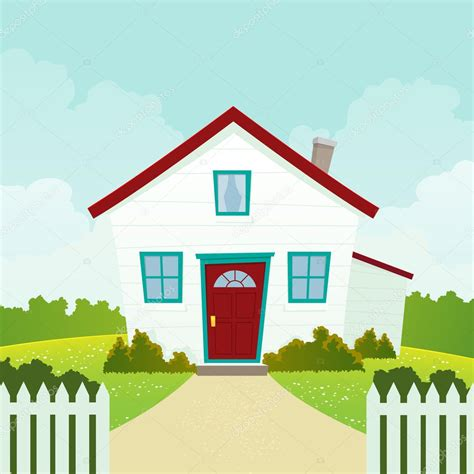 谁把家里弄乱了
A Possum in the House
选自
《多维阅读第7级》
What do you know from the cover?
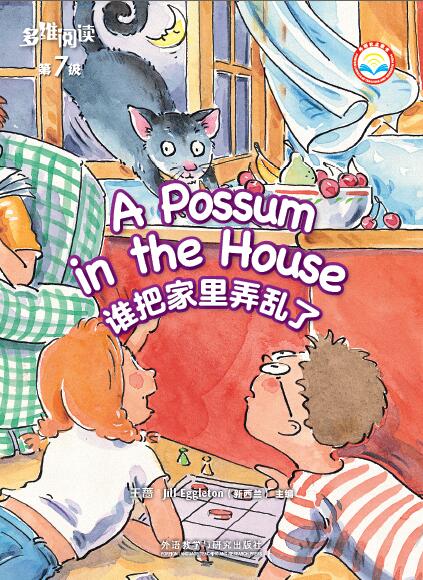 Title
Author
What do you know about possums?
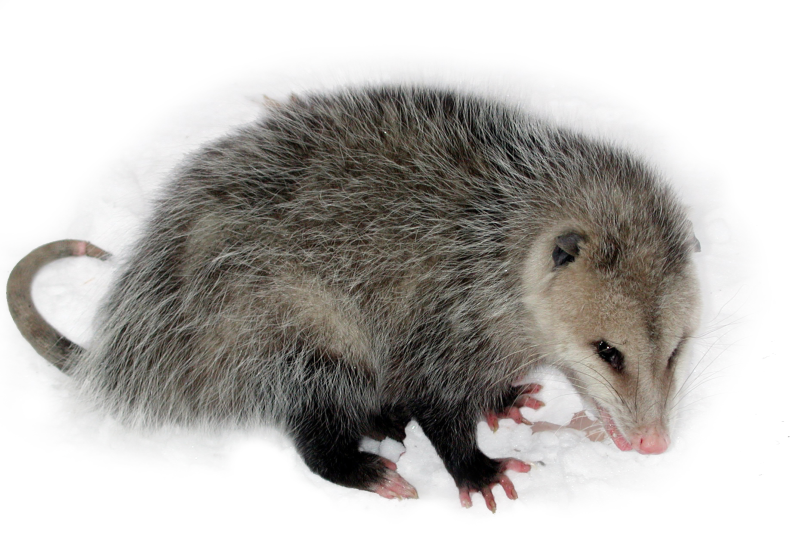 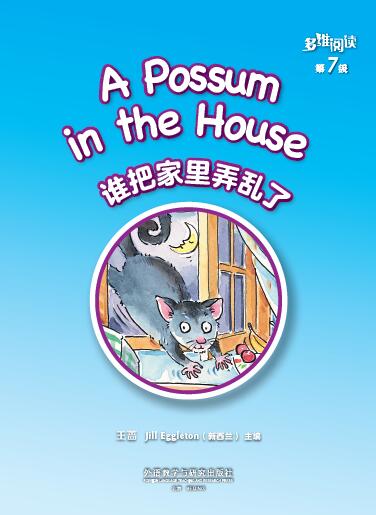 What’s this?
Where is the story 
taking place?
What will you do if there is a possum
 in your house?
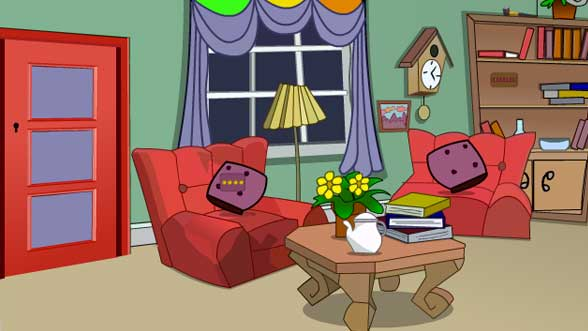 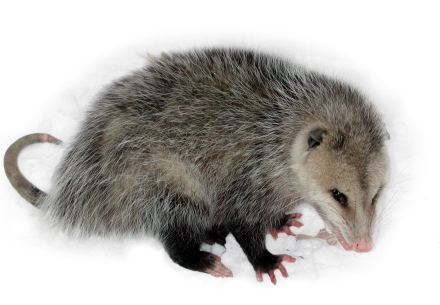 Pages 2 - 3
What can you see?
Where are they?
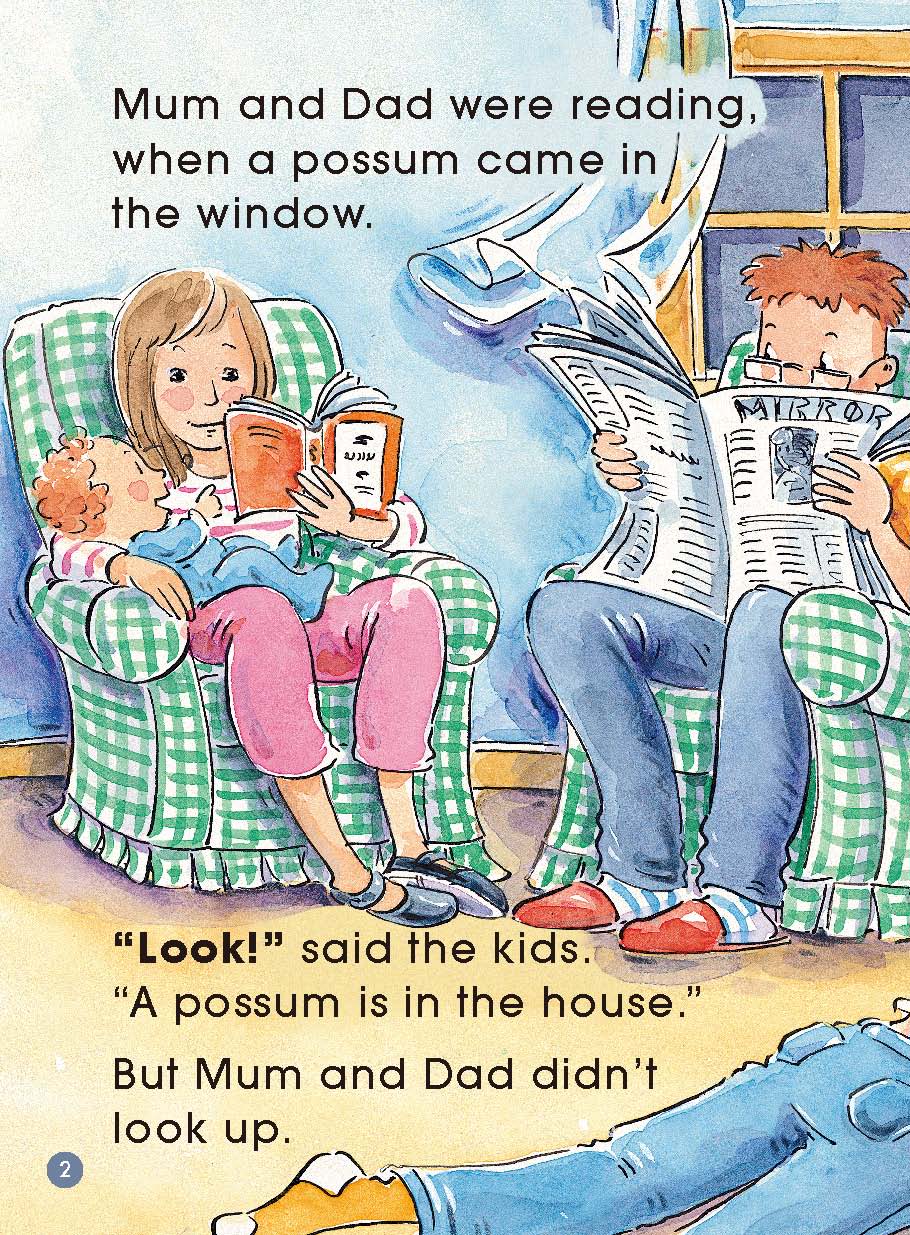 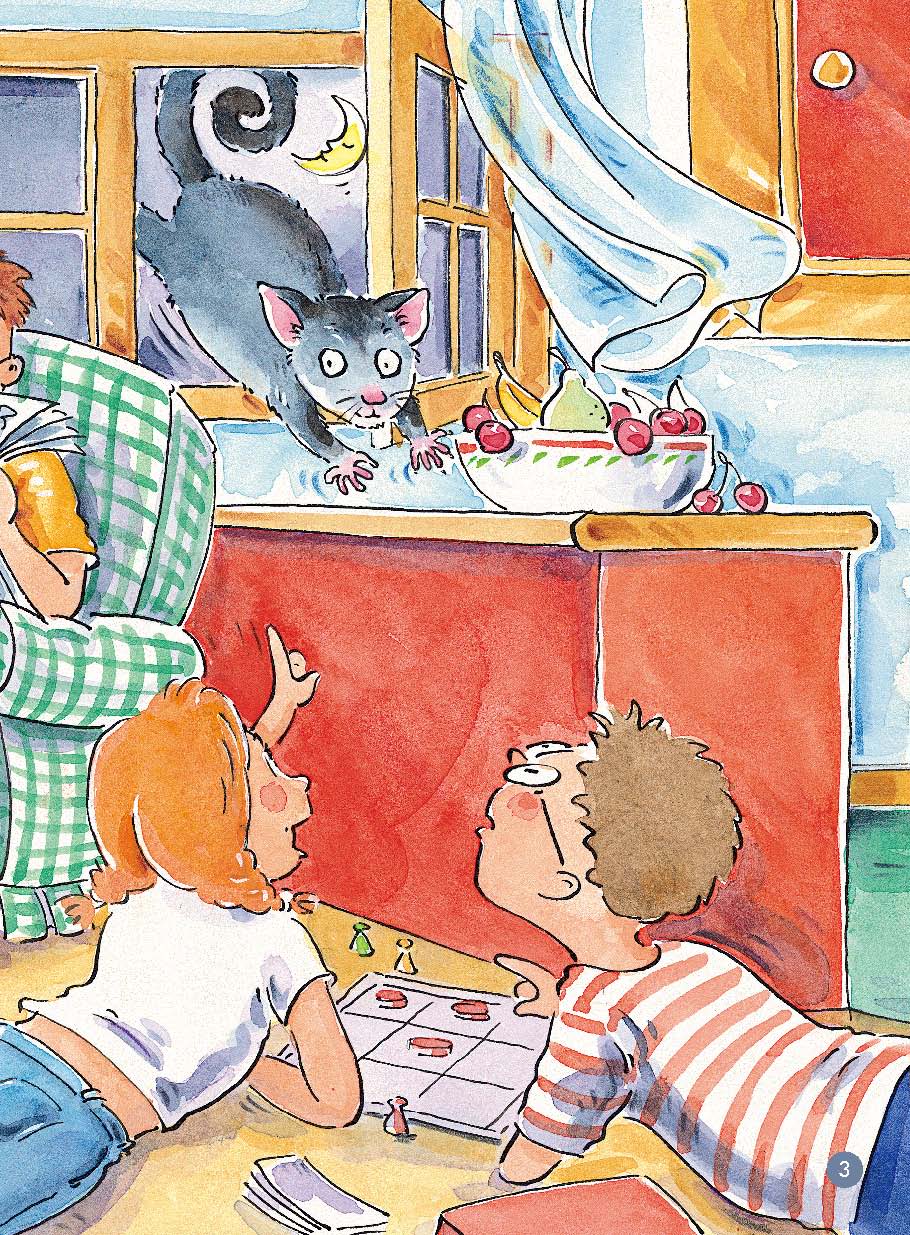 What are they doing?
Did Mum and Dad see the possum?
Who saw the possum?
What will happen?
Pages 4 - 9
chase
vase
rubbish
bin
In the 
kitchen
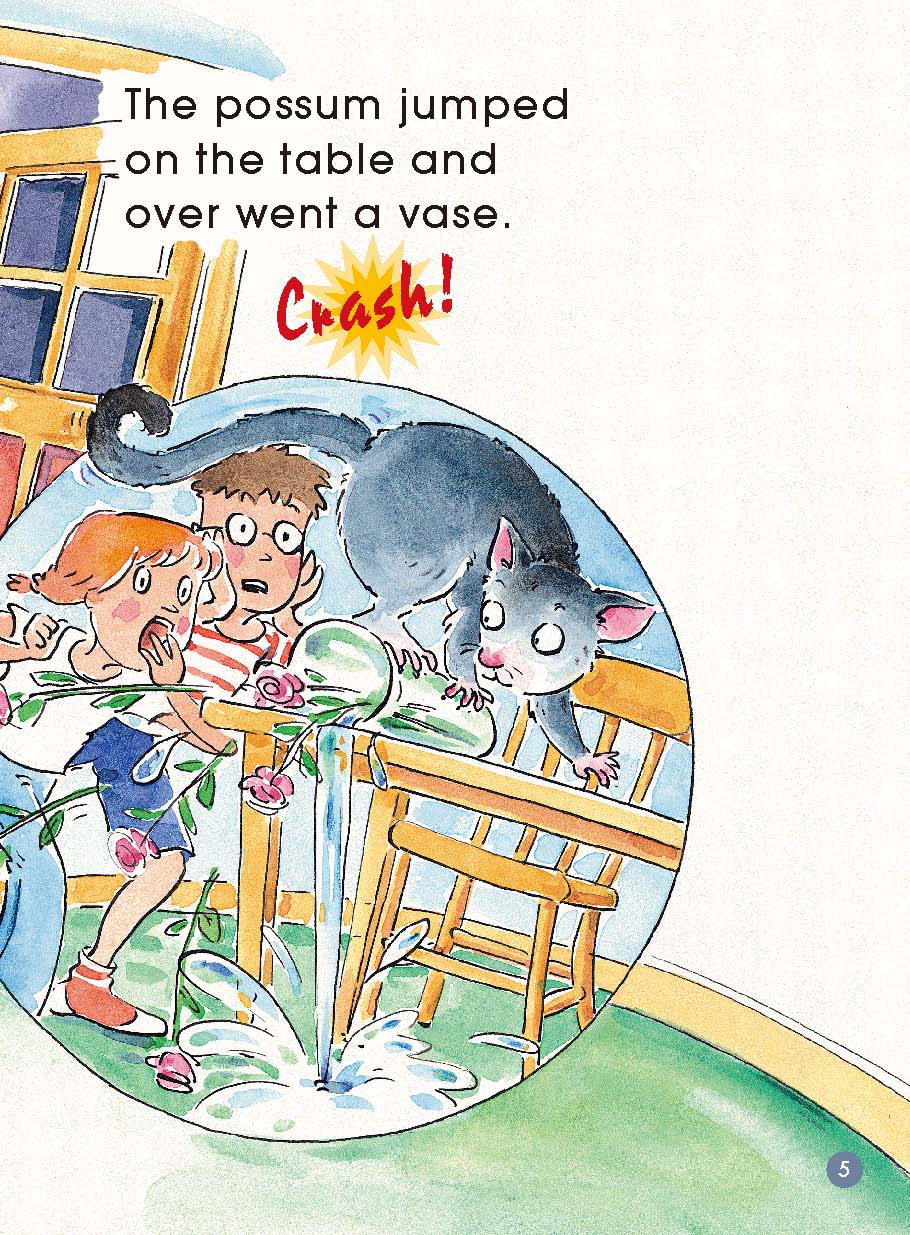 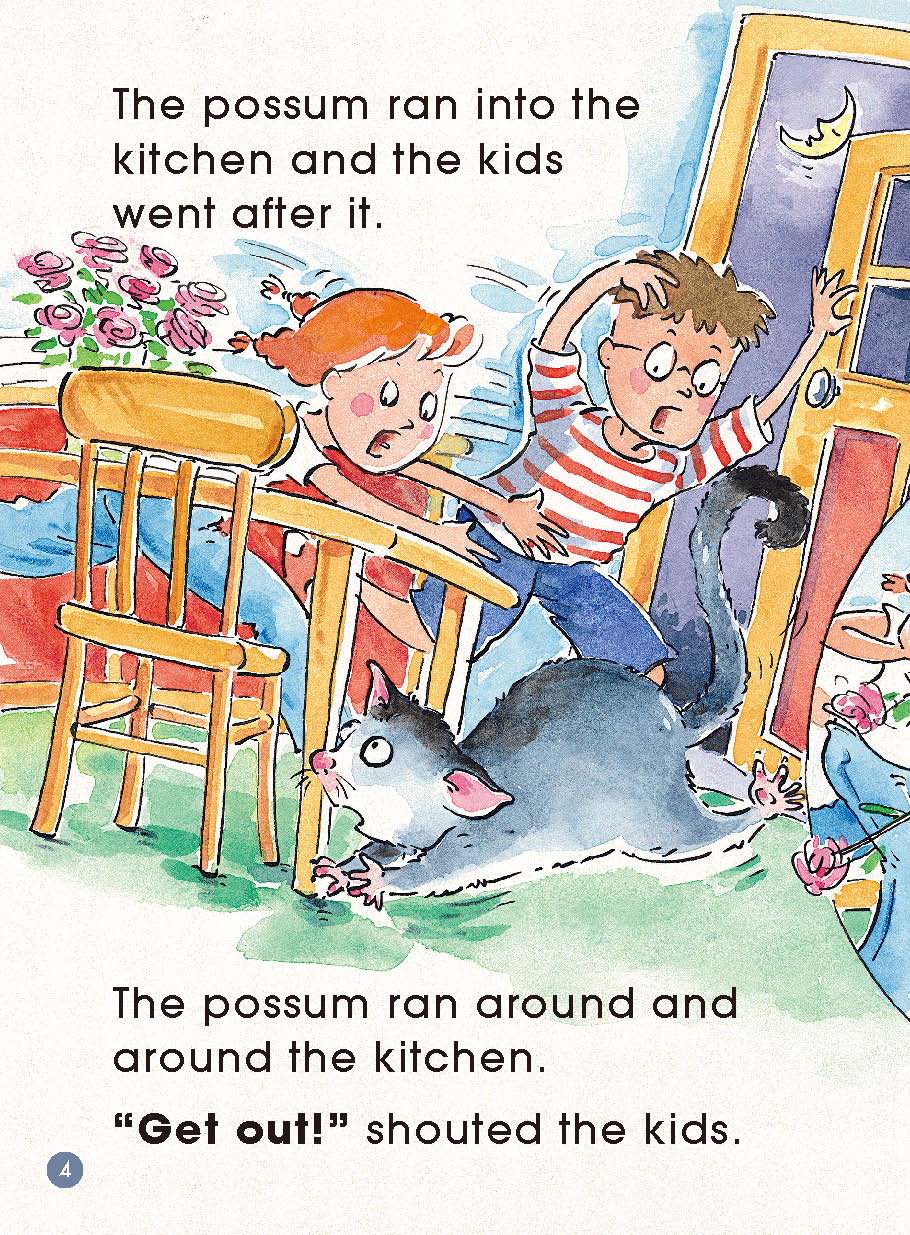 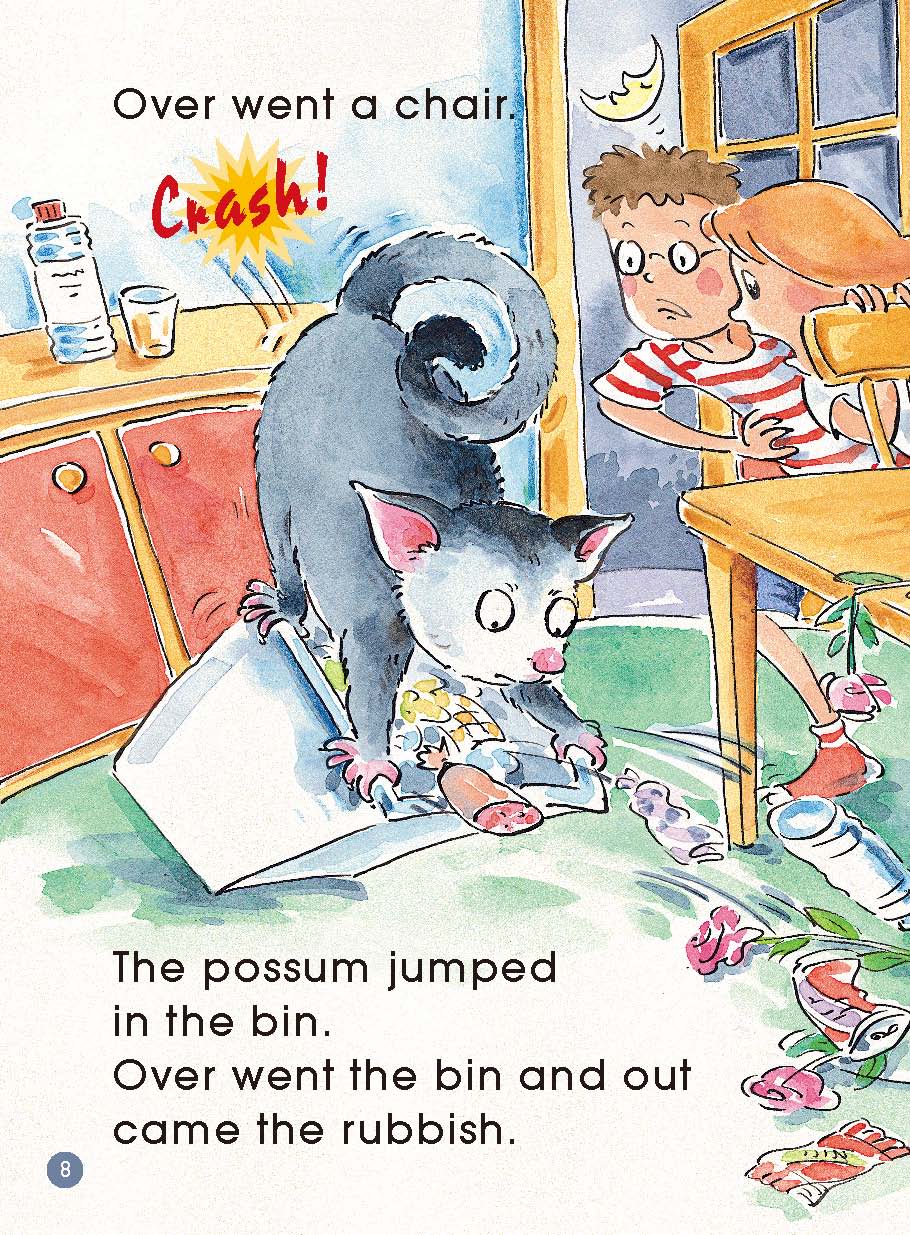 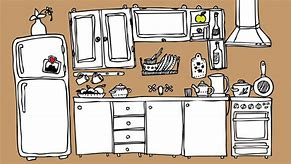 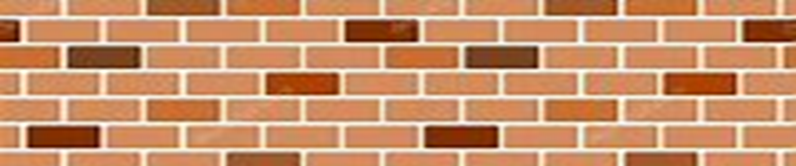 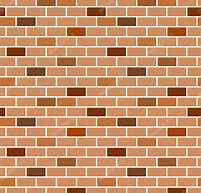 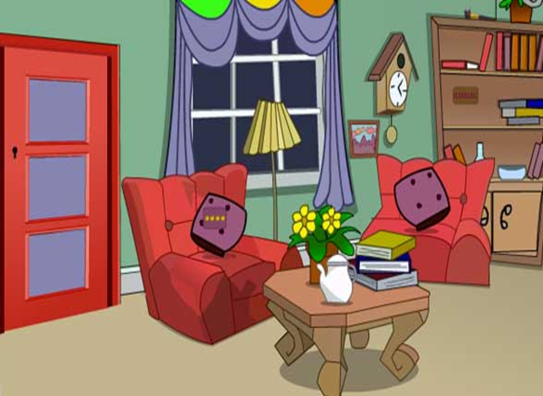 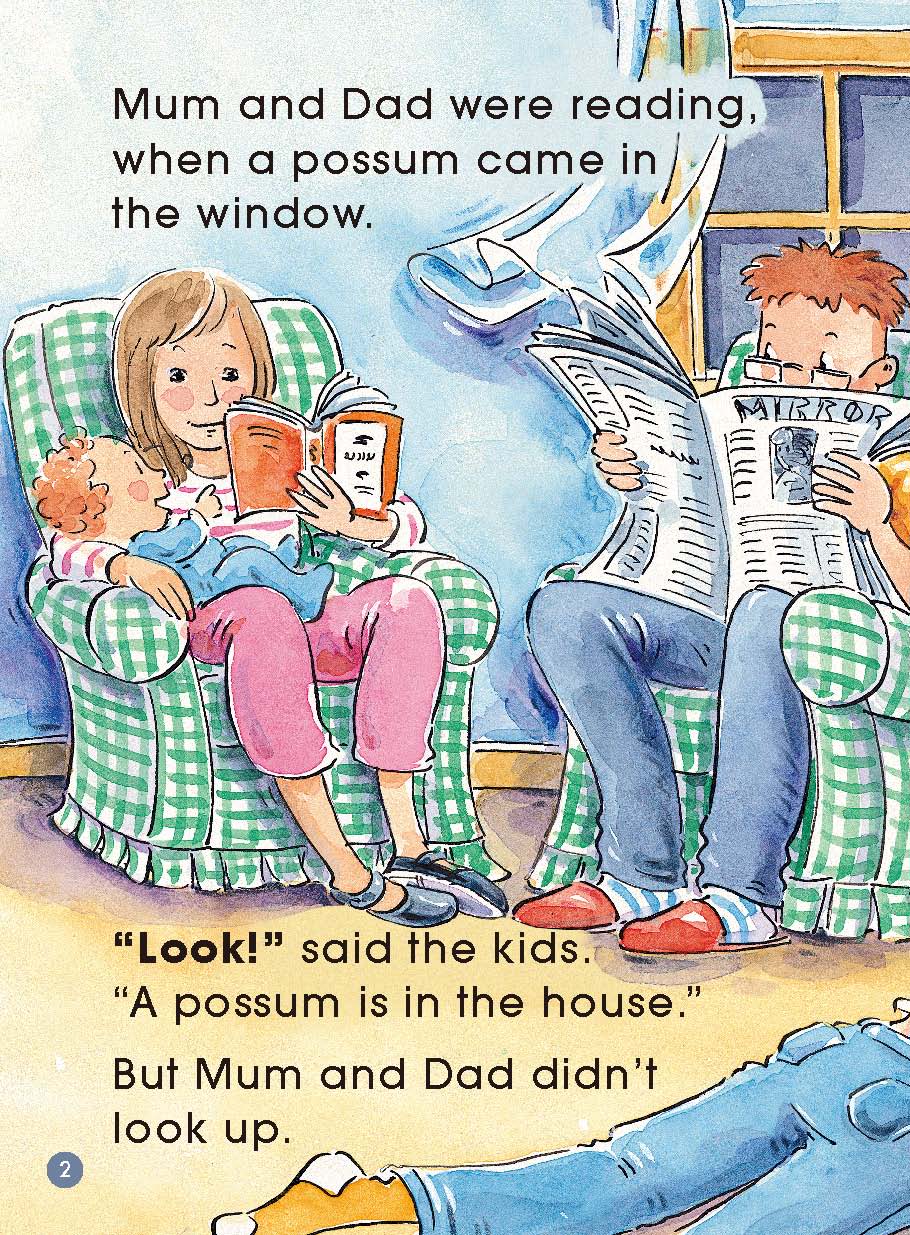 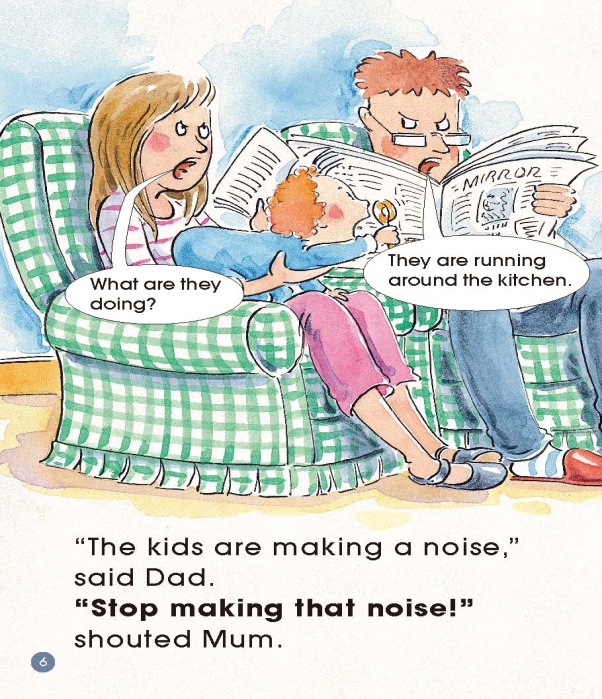 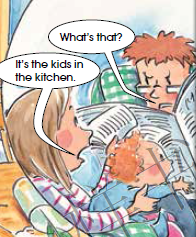 In the 
sitting room
Pages 10 - 11
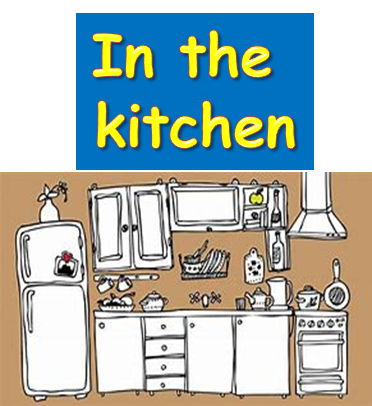 broom
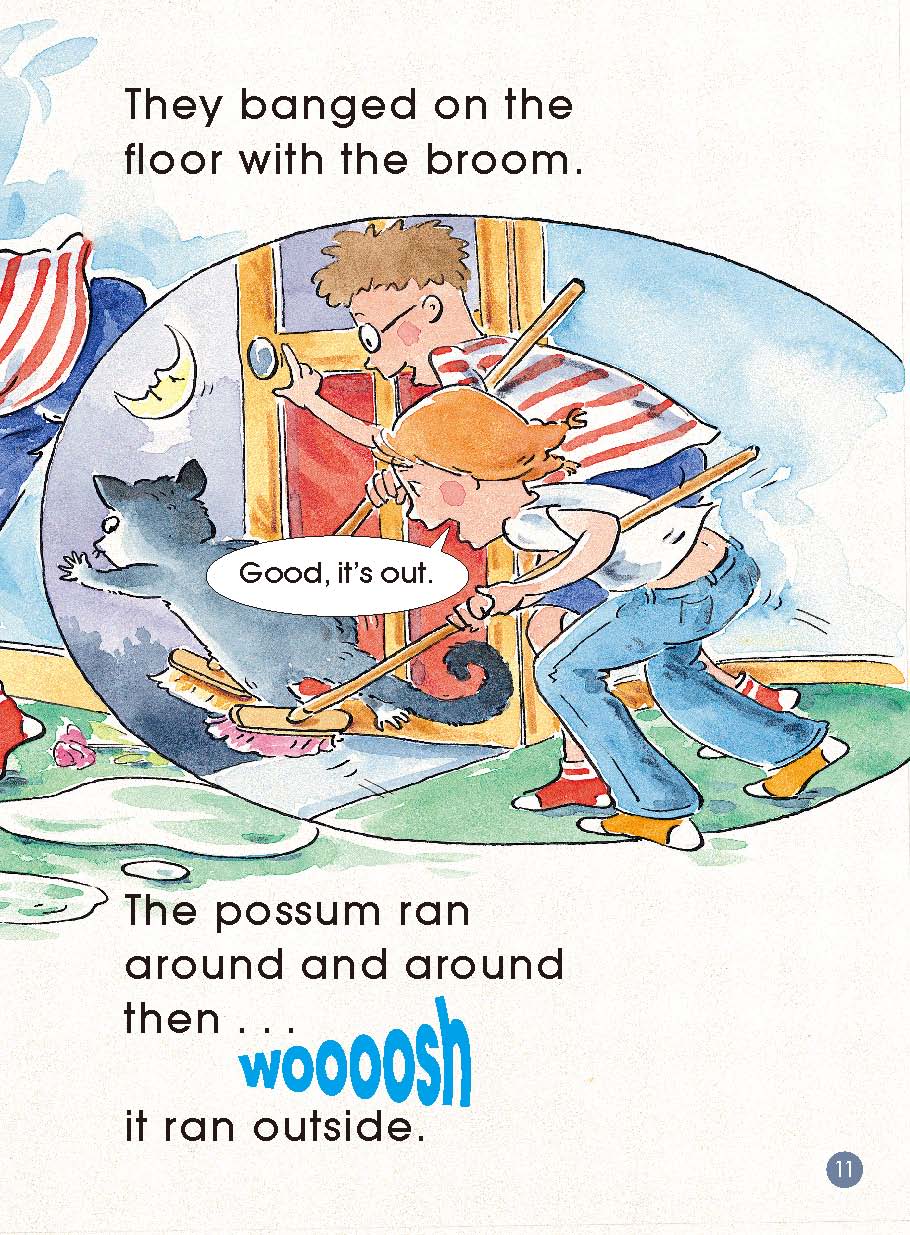 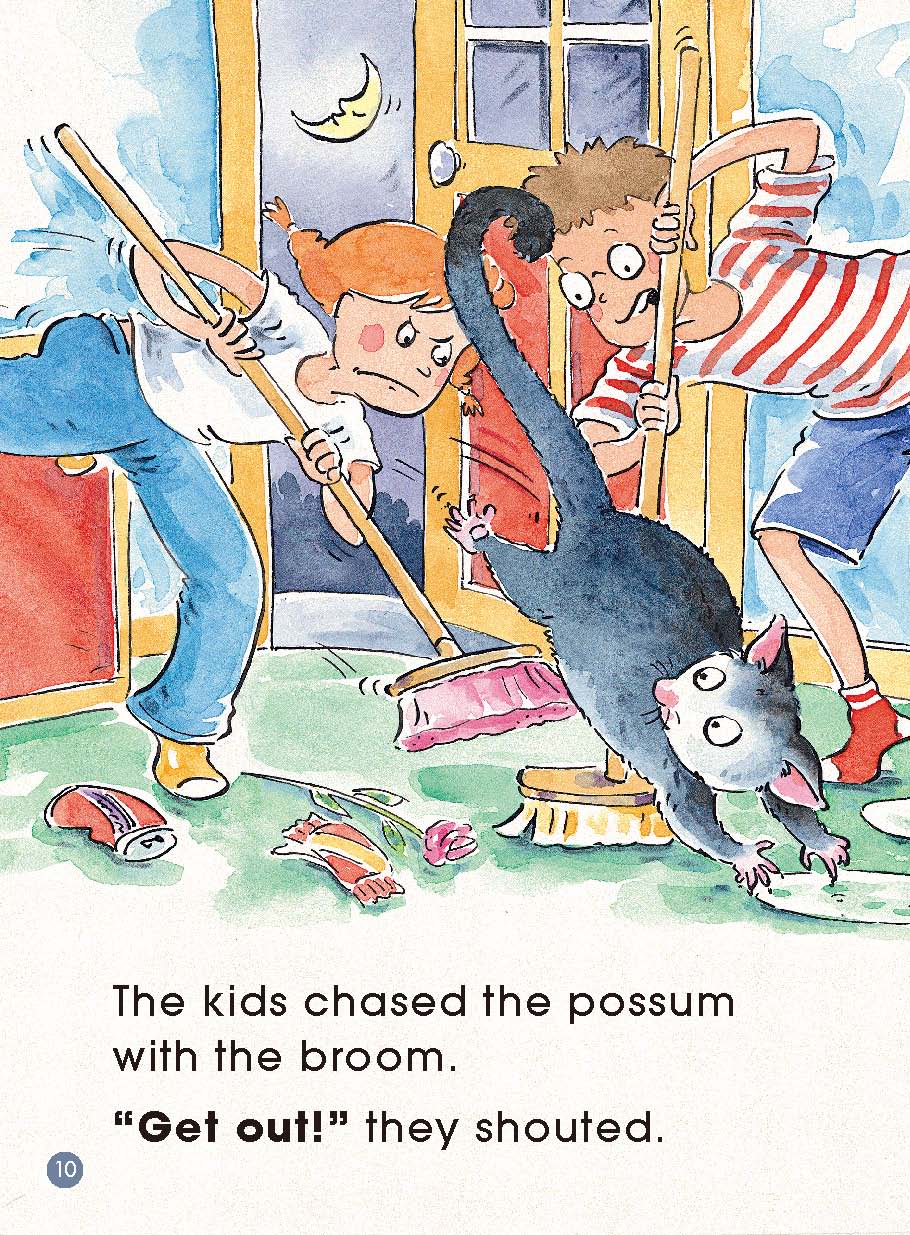 banged
Pages 12 - 13
Were Mum and Dad happy?
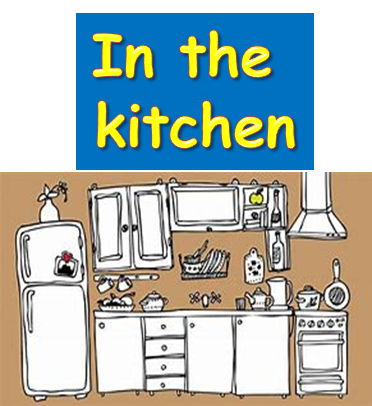 Why or why not?
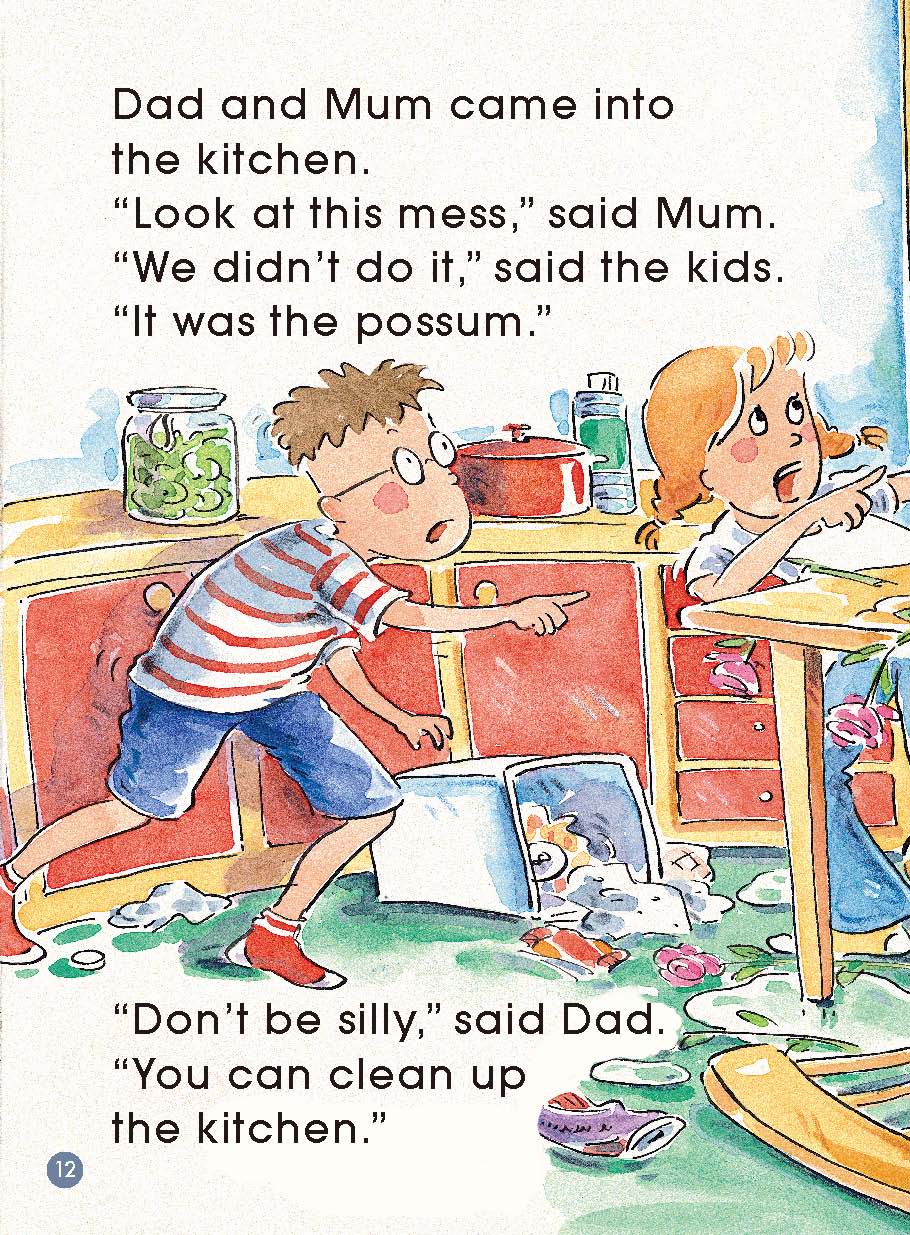 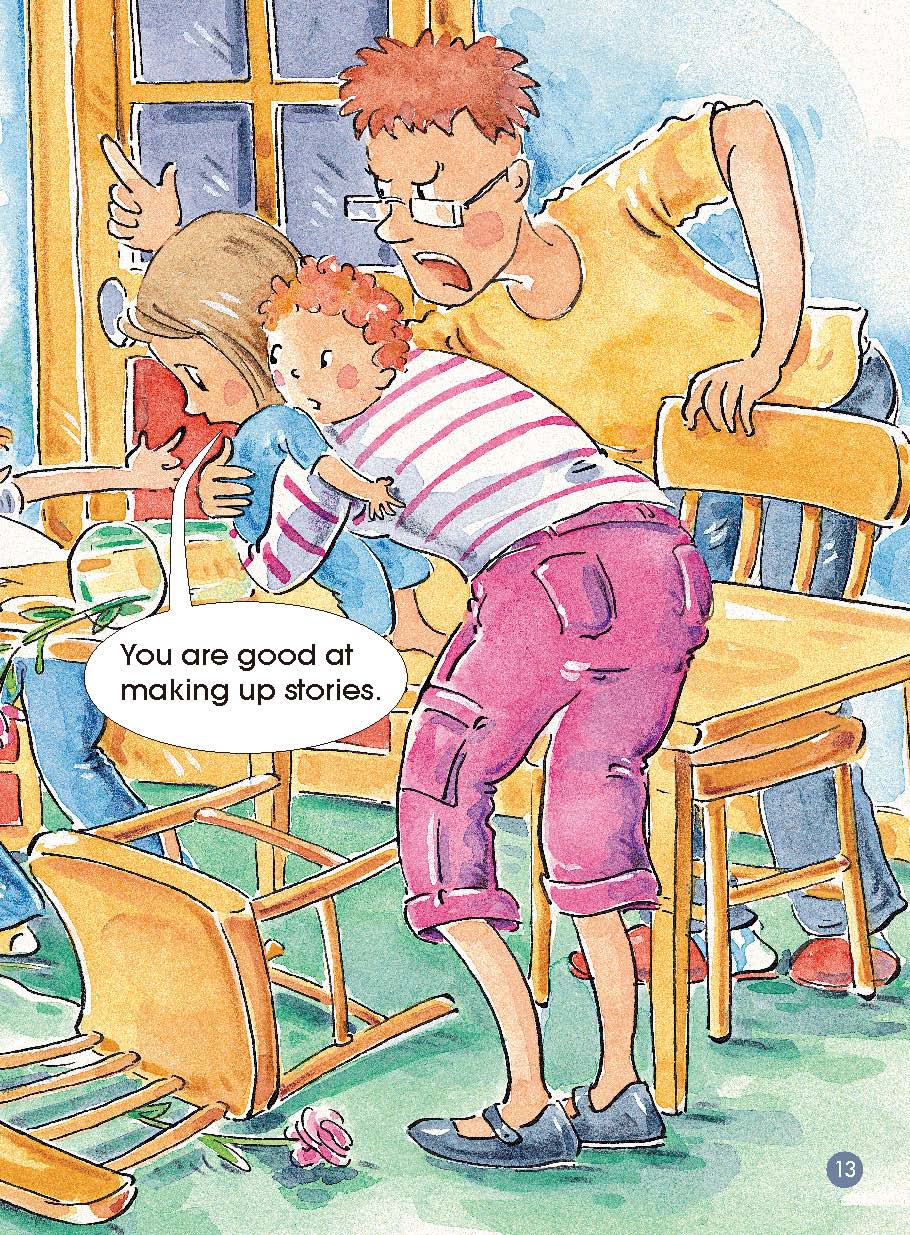 Do you think the kids should clean up the kitchen?
Why or why not?
In the 
sitting room
Pages 14 - 15
What did Mum and Dad say to the kids?
What happened?
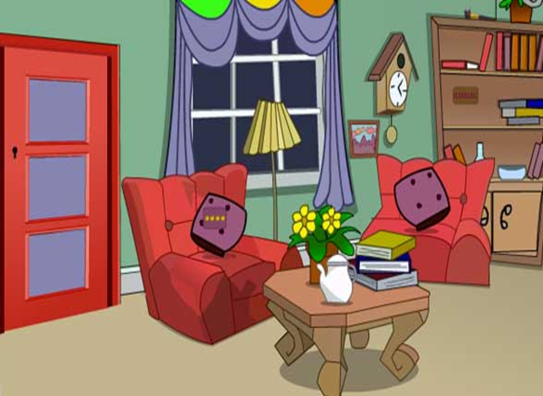 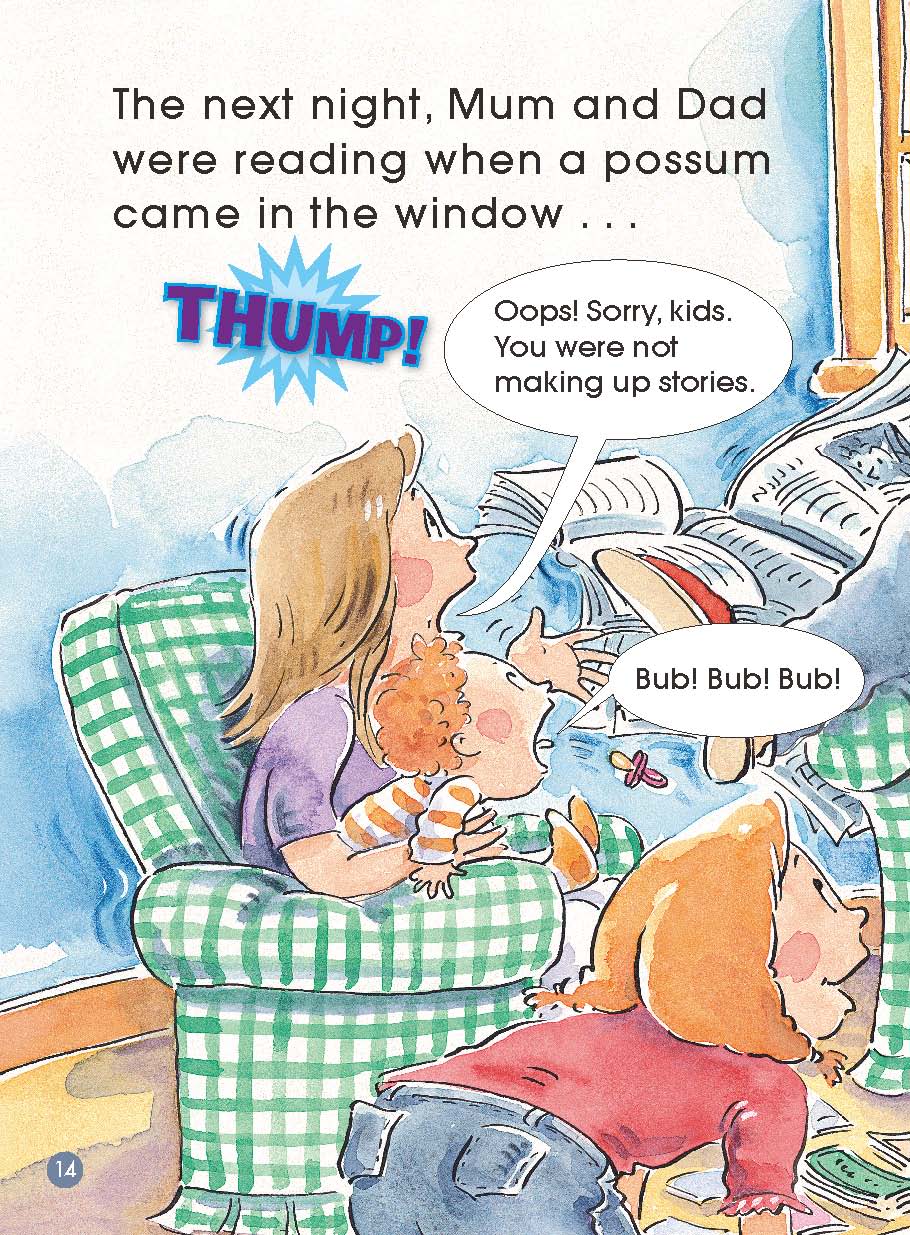 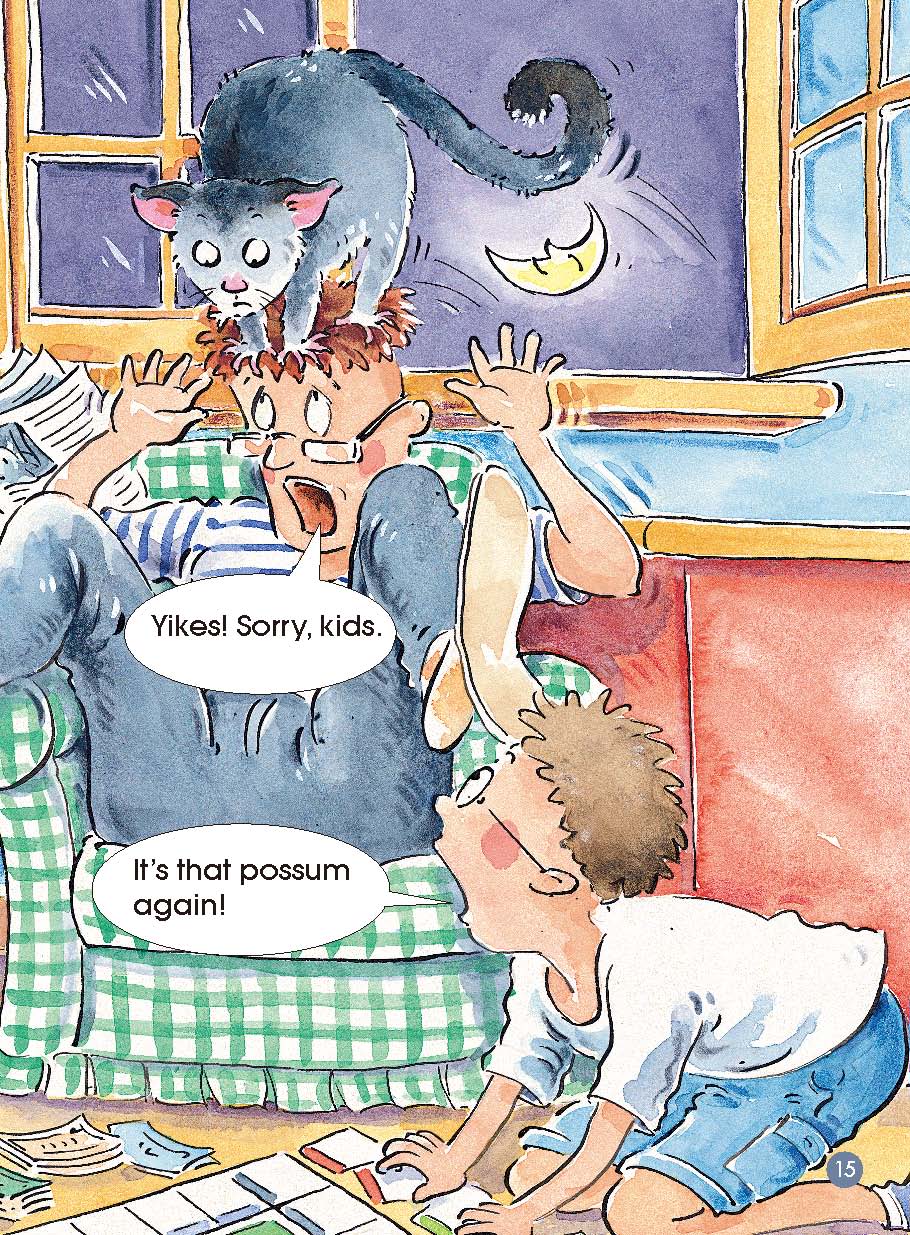 When?
Where?
Put the pictures in order.
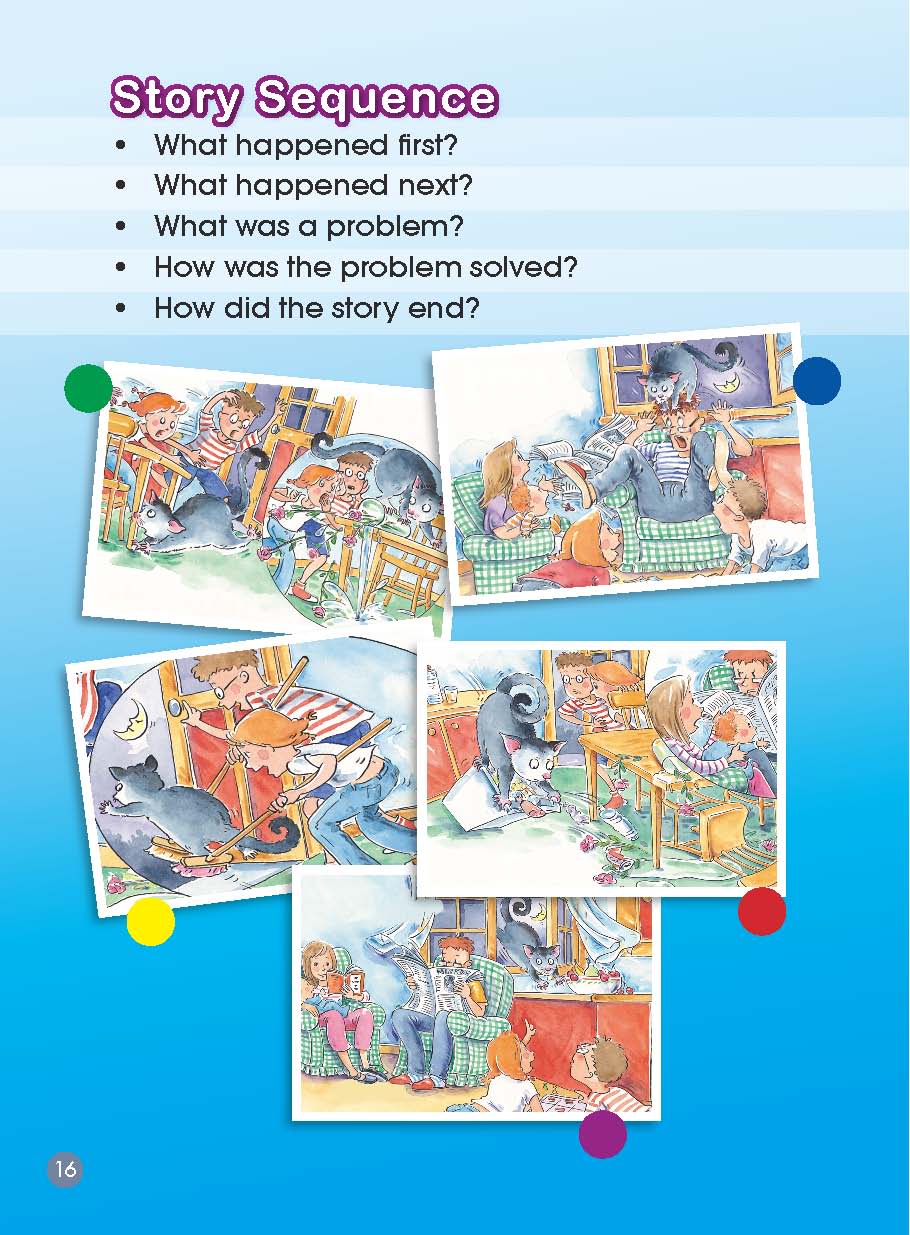 5
2
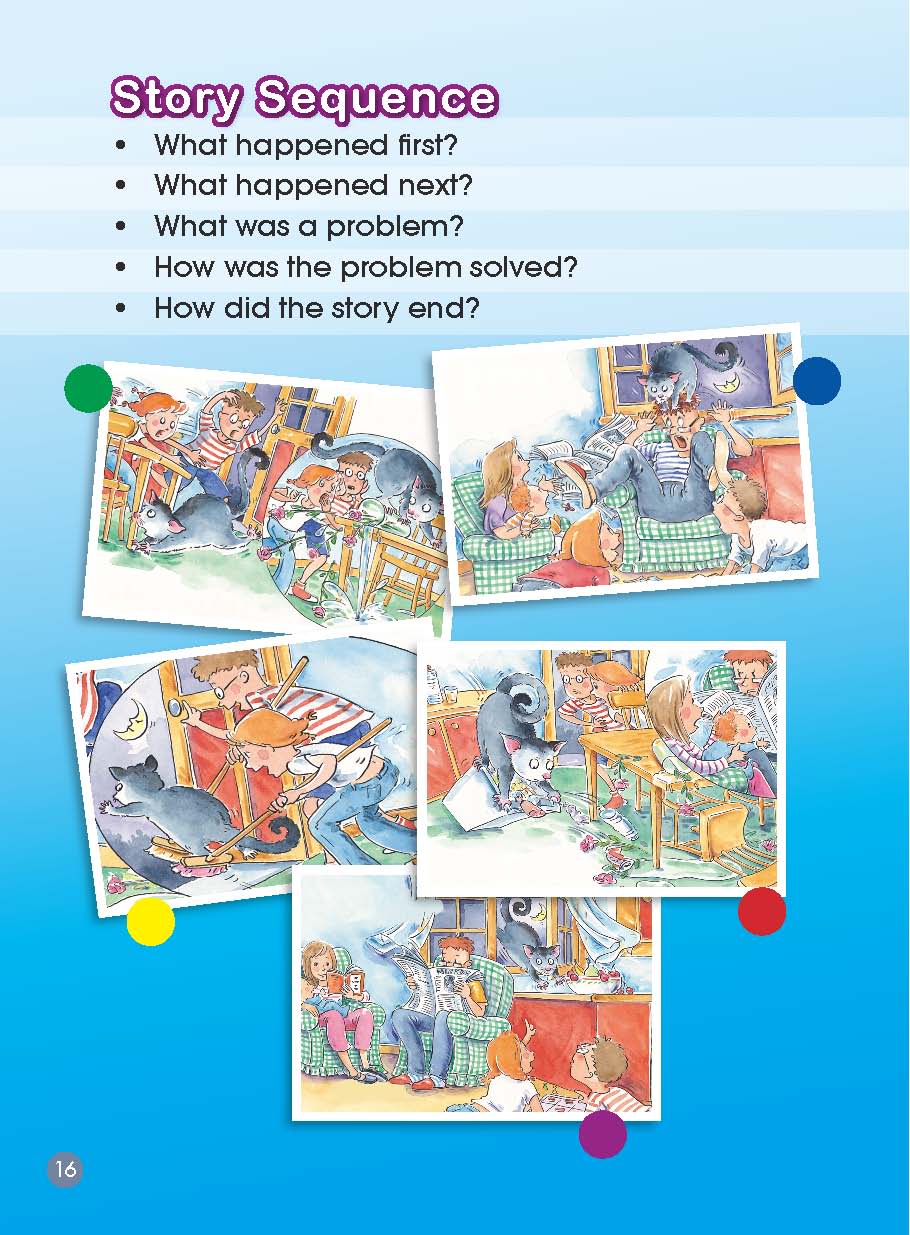 3
4
1
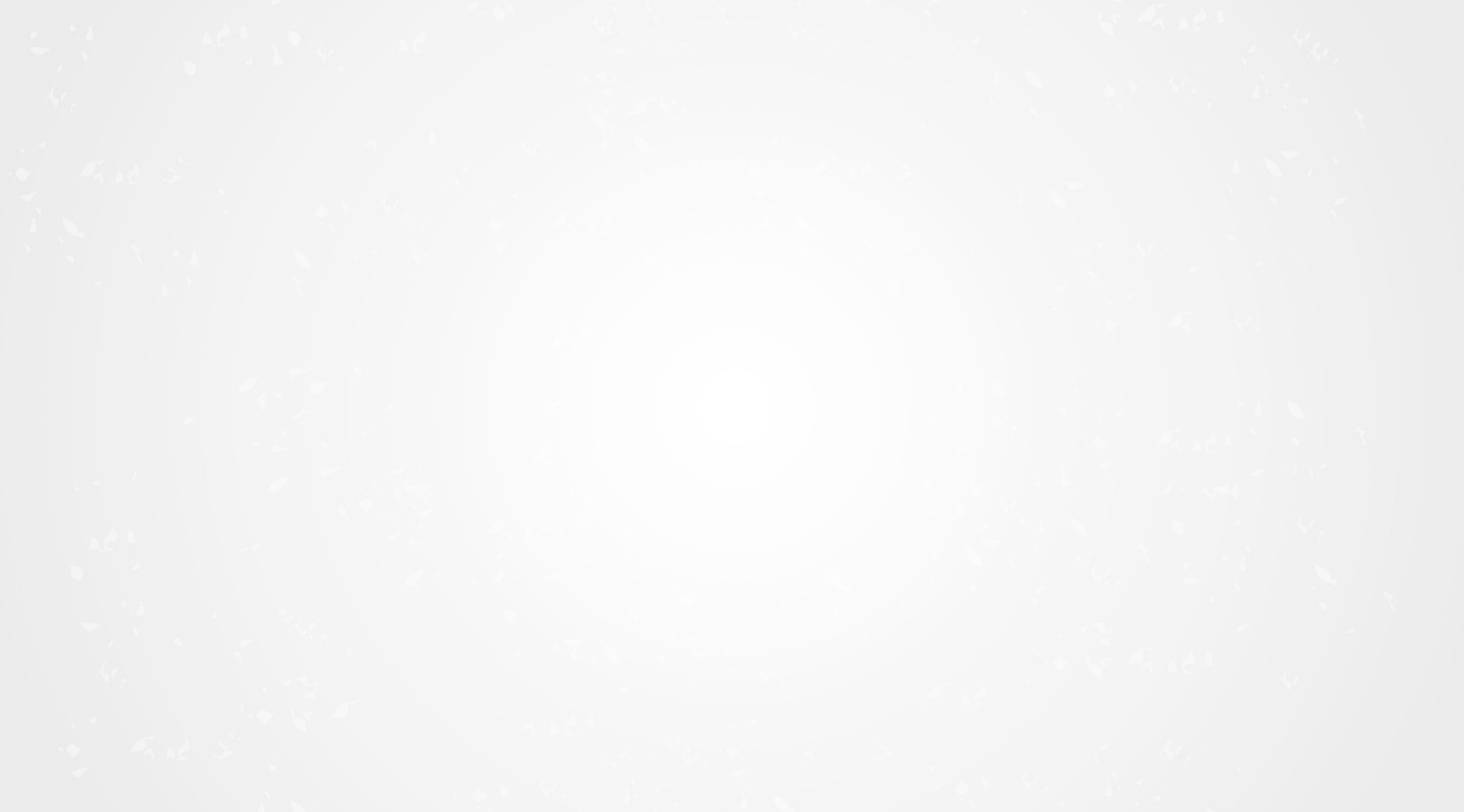 Reading Circles
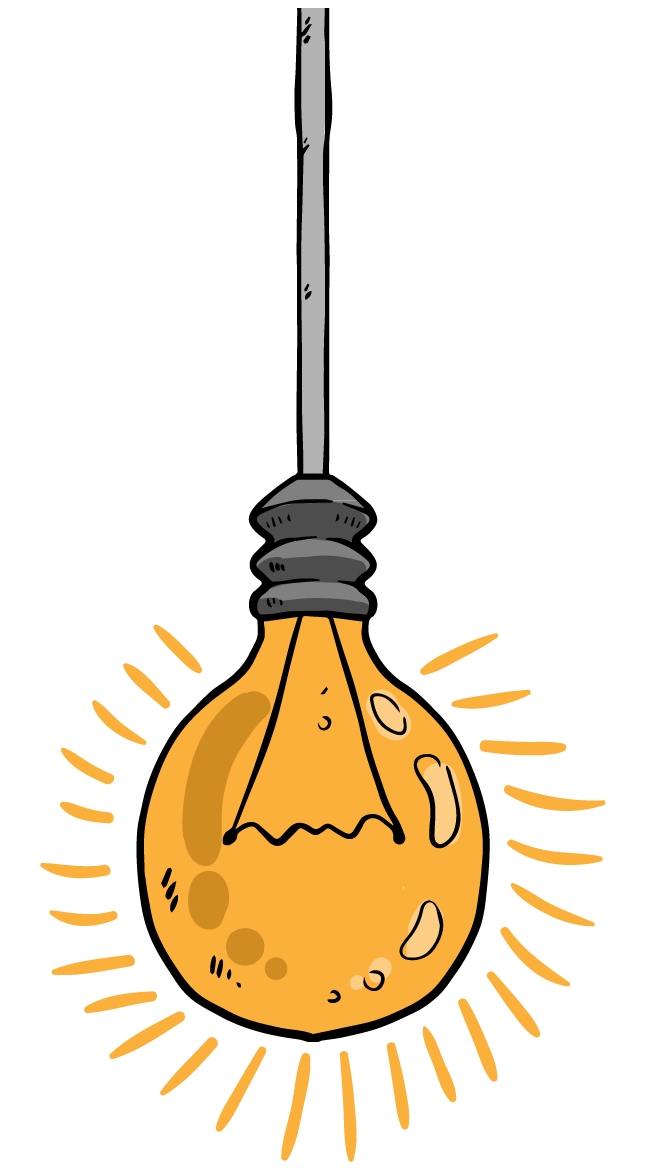 Word

 Master
Summarizer
Creative

 Connector
Questioner
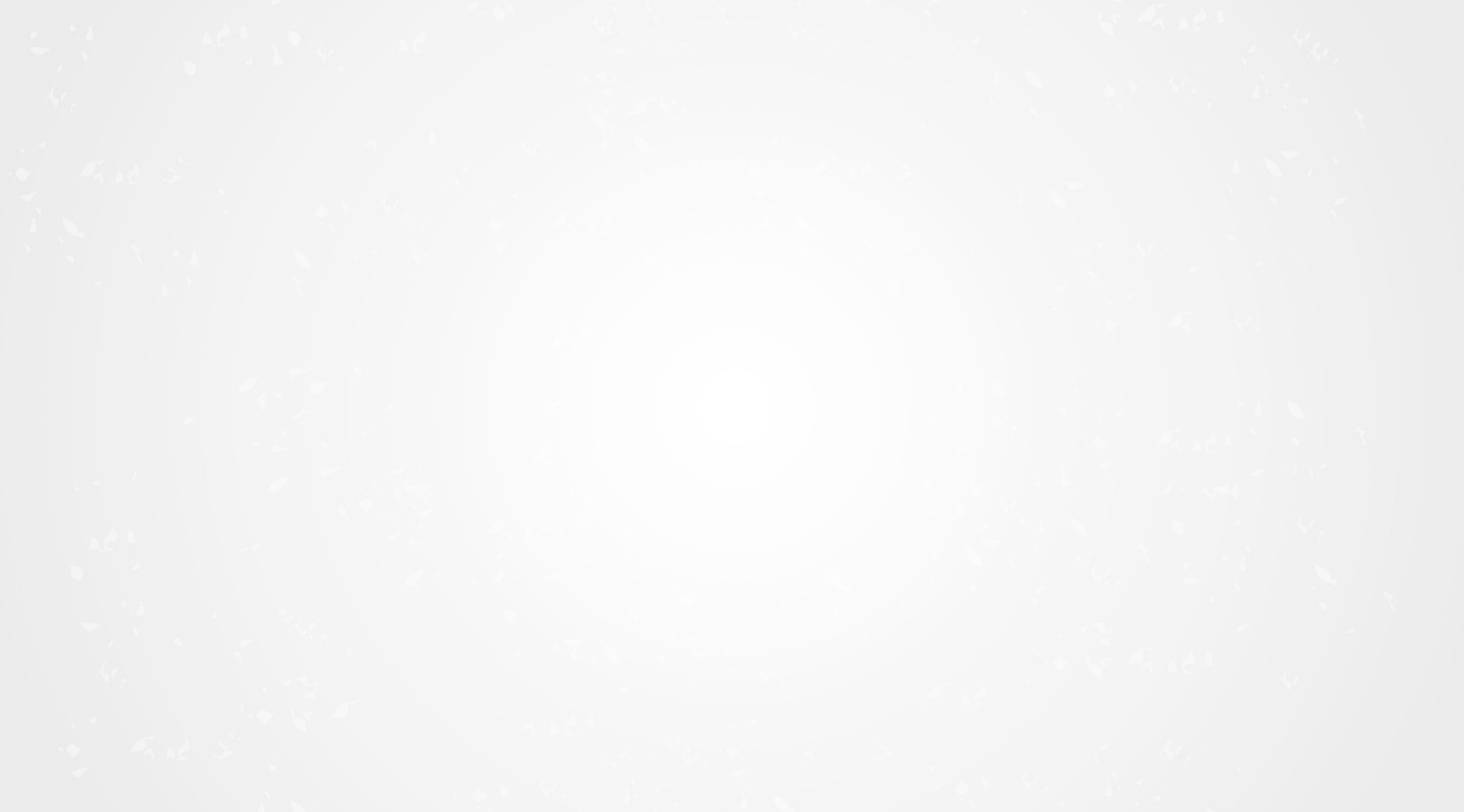 Word Master
I choose_____
From this word,   
I know_______.
Page__
I choose_____
Page__
I choose_____
From this word,   
I know_______.
Page__
From this word,   
I know_______.
Page__
I choose_____
From this word,   
I know_______.
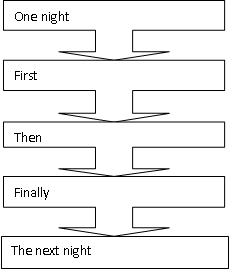 Summarizer
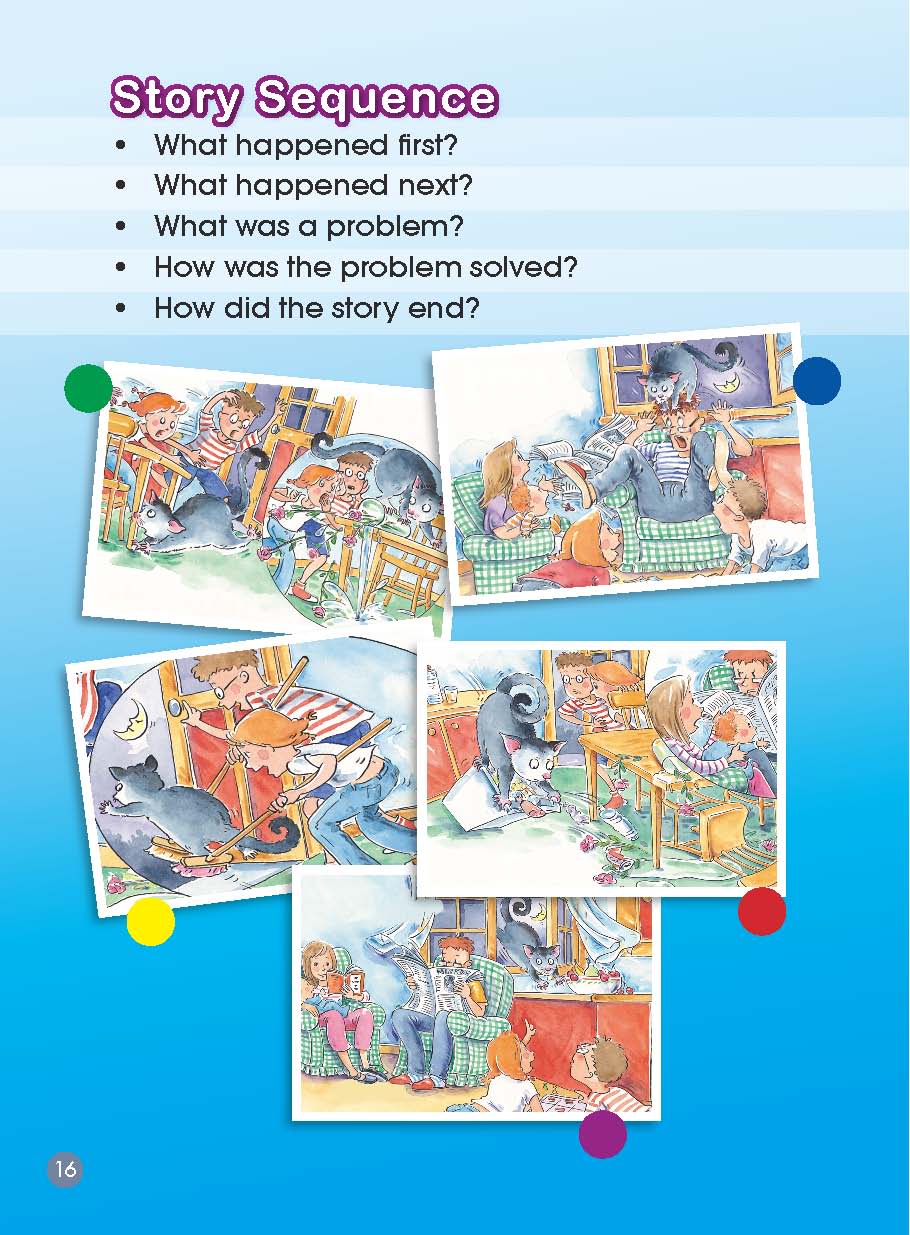 Questioner
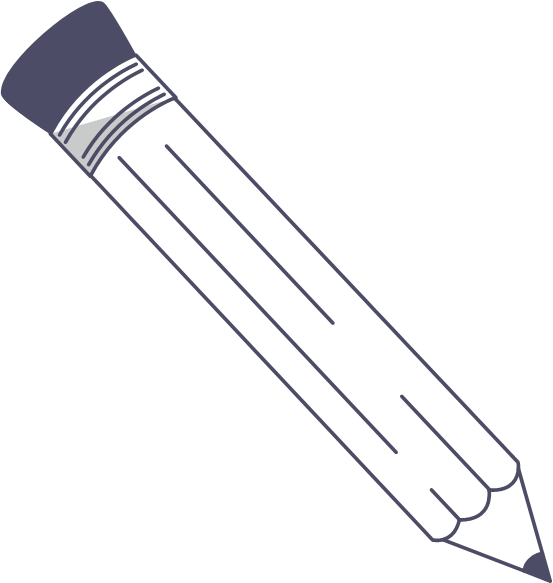 Question 3__________________

My answer__________________
Question 1________________

My answer__________________
Question 2_________________

My answer_________________
Creative Connector
1. Have you ever felt something wasn’t fair?
2. Have you ever had someone not    believing what you said or listening to you?
3. What was it? 
4. How did you feel? 
5. What did you do?
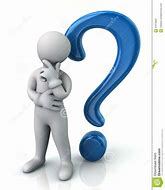 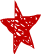 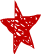 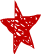 Make a new story and act it.
2
1
3
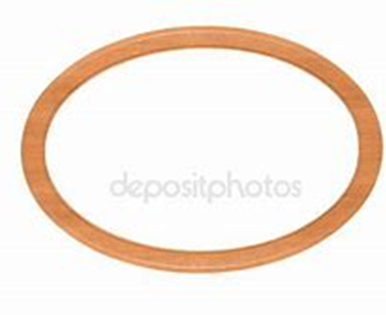 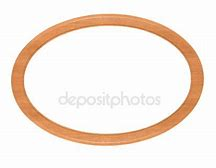 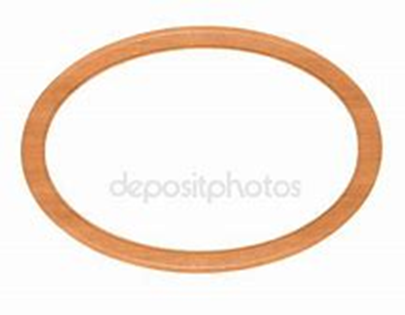 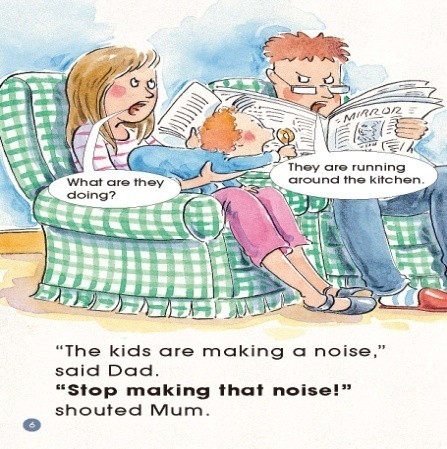 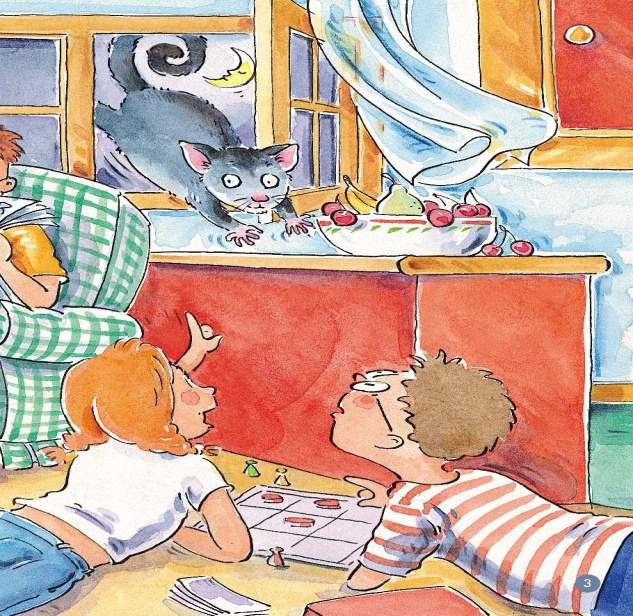 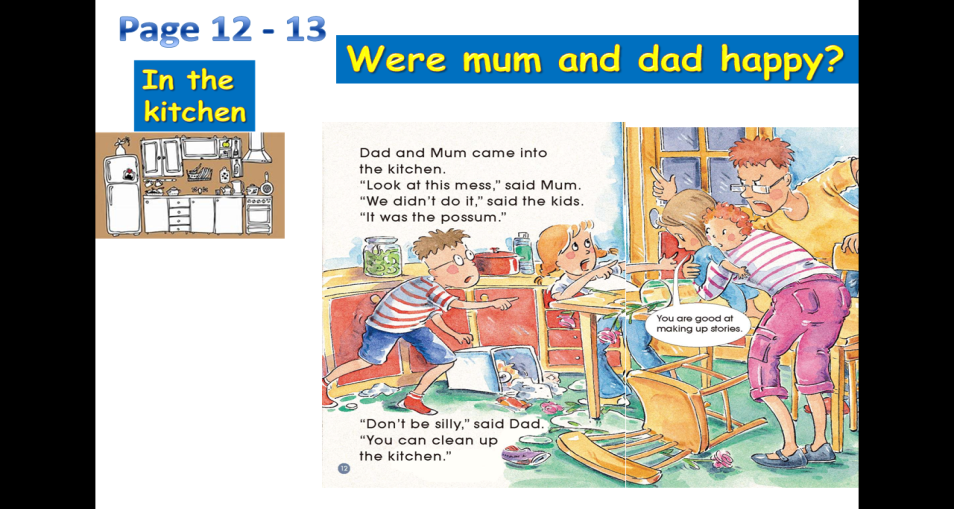 Hearing the noise in the kitchen, Mum and Dad go 
to the kitchen and see what happened.
If you were
the two kids, what would you do when your parents asked you to clean up the kitchen as a punishment?
Two kids try 
to make their parents know what happens and deal with the problem together with their parents.
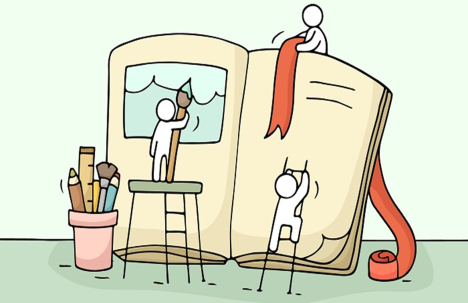 Homework
Write the story：The next night, Mum and Dad were reading when a possum came in the window...


2. Draw and write of a time when
   you felt something wasn’t fair
   for you.
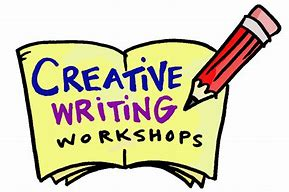 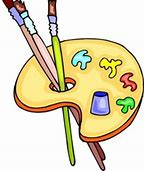